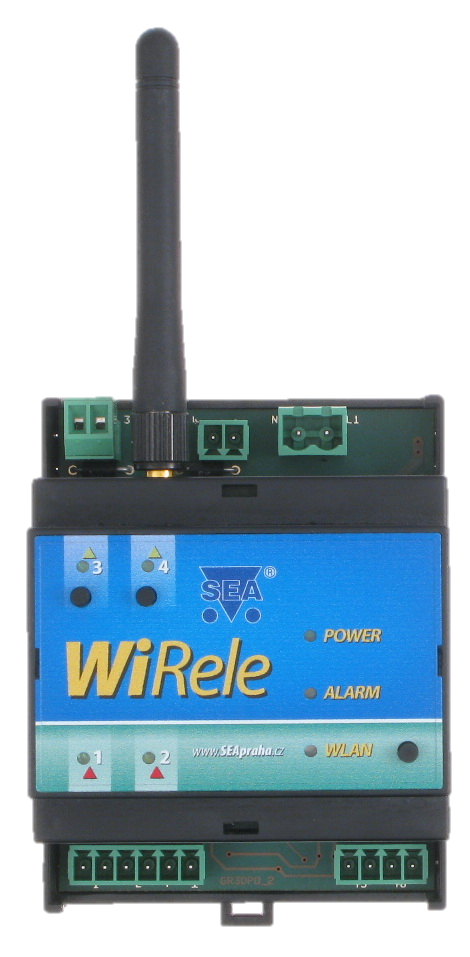 WiRele
Wi-Fi zařízení
2 DIn, 2 DOut, 2 teploty
Rozměry 71x90x58 mm
Napájení 230 V AC
Digitální vstupy 8-30 V DC
Digitální výstupy 5-260 V AC
Teplotní vstupy KTY81-210
WiRele
Technické údaje
Jednoduché připojení PLC do WiFi
Cena 4674,- Kč
Nezávislé sledování vstupů a výstupů PLC
V porovnání s CMGSM není třeba SIM karta ->levnější provoz
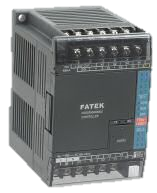 Připojení k PLC FATEK
WiRele
Příklad zapojení
WEB server
Přístup z PC, Linux, Android, iPad
Firefox, IE, Opera
HTML+JavaScript
Ovládaní
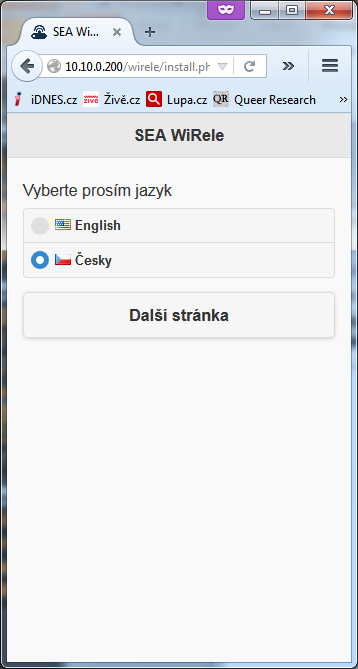 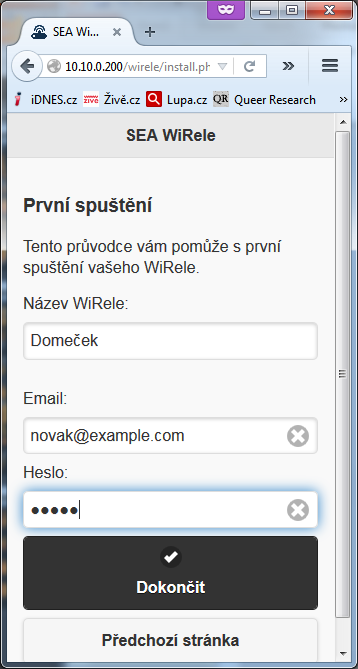 Volba přihlašovacích ůdajů
Zadání emailu
Jazyk zařízení
Průvodce
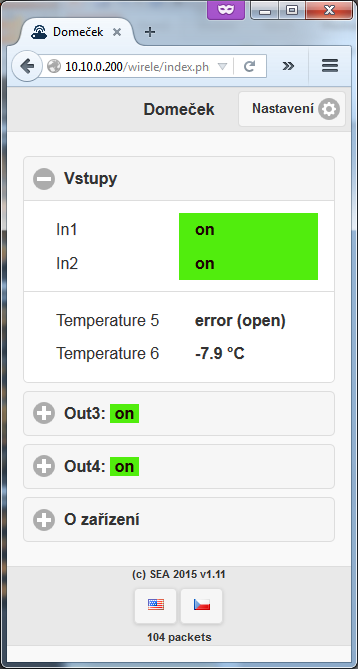 Zobrazení vstupů a výstupů
Zobrazení teplot
Ovládání výstupů
Stav
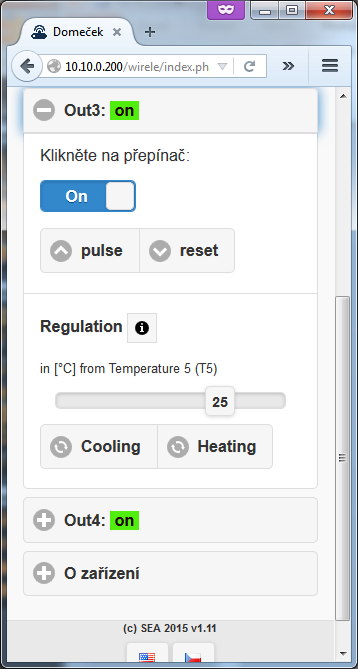 Změna stavu OFF/ON
Pulsy na výstupech
Nastavení regulace:
Topení
Chlazení
Výstupy
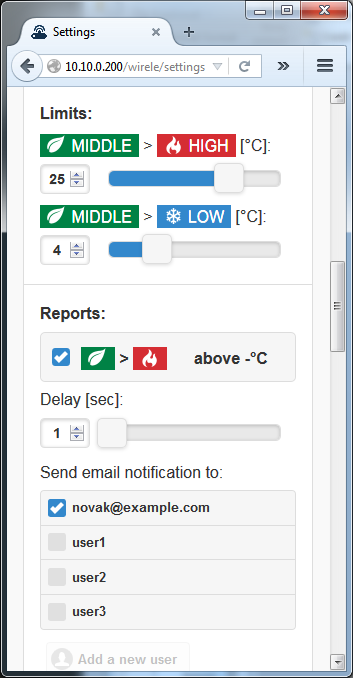 Nastavení mezí teploty
Email o změně
Události
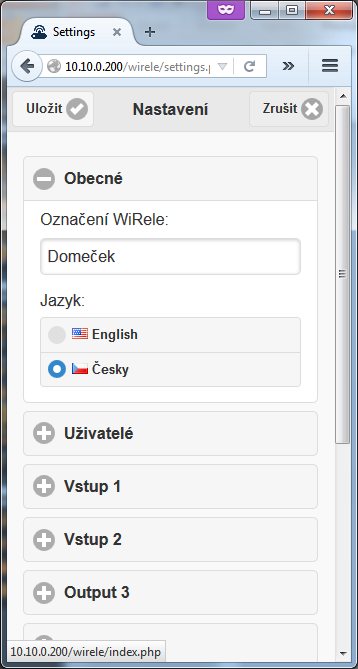 Ukázka
Nastavení
Založeno na ARM procesoru
WiFi modul od Texas Instruments
SD karta pro aktualizace a záznam dat
Technologie
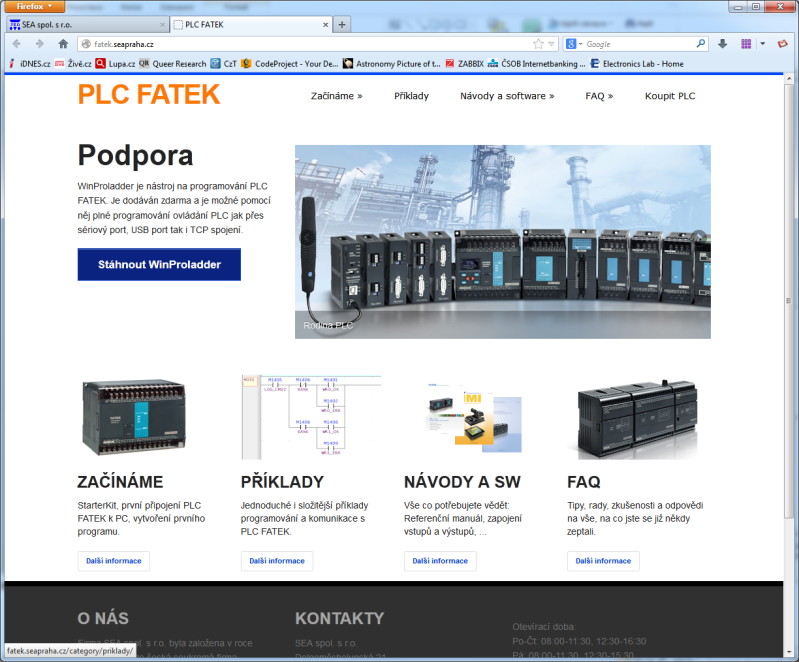 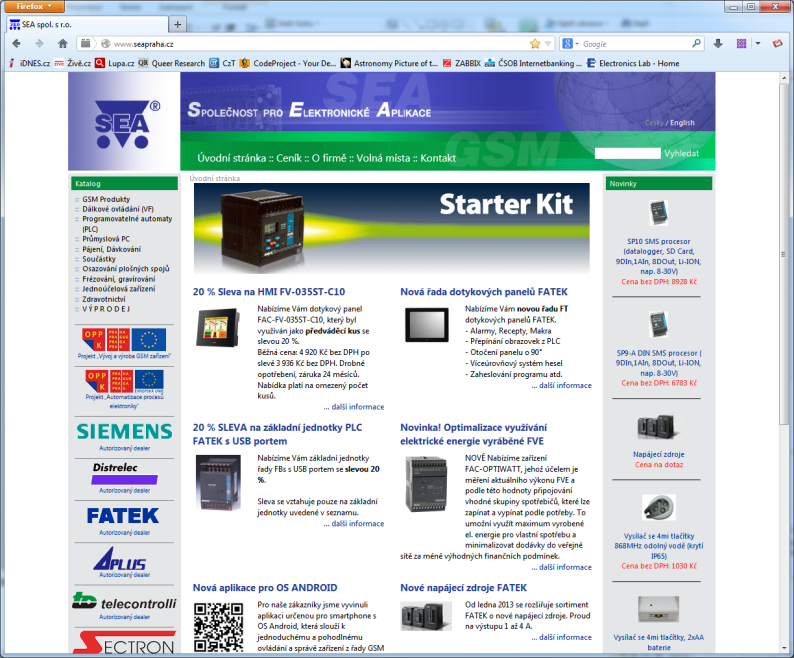 www.seapraha.cz
fatek.seapraha.cz
Děkuji za pozornost